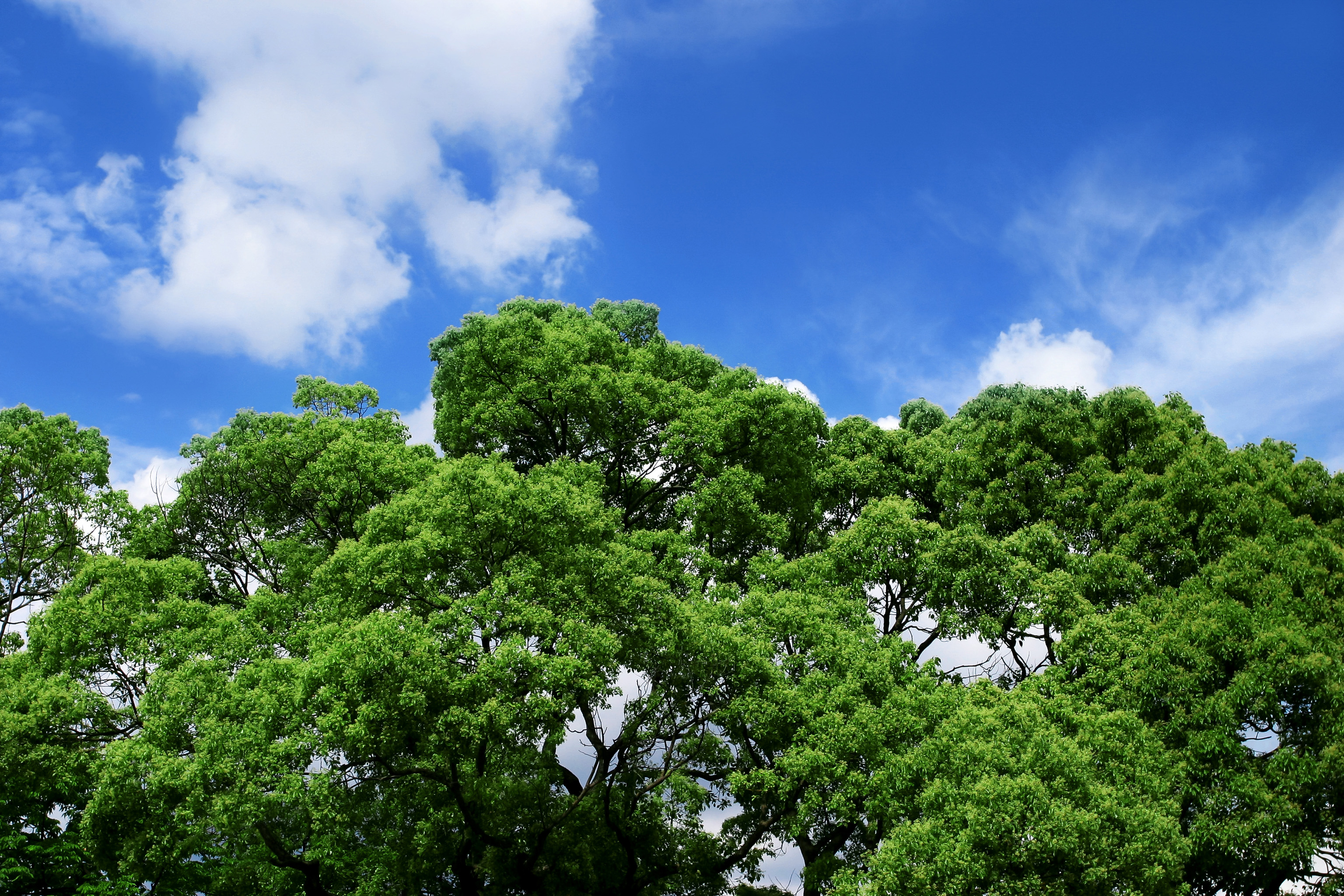 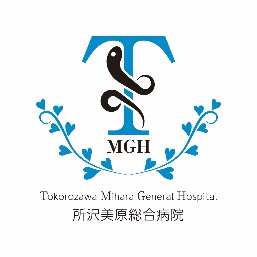 社会医療法人社団　埼玉巨樹の会
所沢美原総合病院
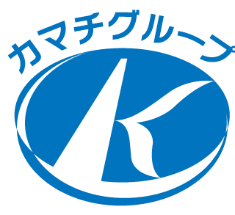 健康教室の５月スケジュール案内
令和６年５月　７日（火）
「介護保険の適正利用について」
社会福祉士　副主任　舟崎 昌人
令和６年５月1６日（木）
「食中毒を予防しよう！　～夏が熱いにも程がある～」　　　　
　　　　　感染管理認定看護師　主任　小林 洋美
令和６年５月２１日（火）
「クイズ The 胃カメラ！～胃カメラの理解を深めよう～」　　　　
　　　　　　　　　消化器内科　主任　佐藤 精一
令和６年５月２９日（水）
「タイトル未定」
　　　　　　　循環器内科　部長　黒木 崇文
「みんなができる美原健康体操」
リハビリテーション科　ＰＴＯＴＳＴ
リハビリ
体操
場所：新所沢東公民館　まちづくりセンター
　　 （所沢市美原町1丁目2922番地の16）
参加費無料
詳細はホームページまたはチラシ（病院または公民館）をご参照ください
お問い合わせ先　所沢美原総合病院　ＴＥＬ：04-2997-8199（代表）
担当：住谷、小島